UTJEČU LI BILJKE NA ČISTOĆU PODZEMNIH VODA ?
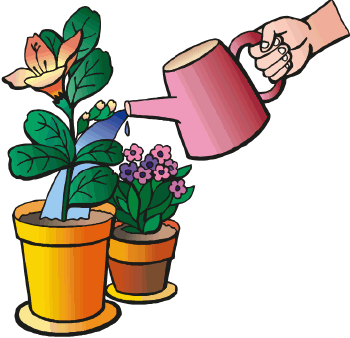 PROJEKT 4.D RAZREDA
OŠ „RIKARD KATALINIĆ JERETOV” OPATIJA
PREZENTACIJU IZRADILA: Chiara Gismondi, 4. d razred
POTREBAN MATERIJAL :
ČETIRI PLASTIČNE BOCE
ZEMLJA OBOGAĆENA HUMUSOM
SJEME
PODLOGA
SUHO LIŠĆE,GRANČICE I MALČ
PRIPREMA MATERIJALA ZA POKUS
U PRVU BOCU POSIJAT ĆEMO TRAVU
U DRUGU BOCU NEĆEMO STAVITI NIŠTA OSIM ZEMLJE
U TREĆU BOCU STAVIT ĆEMO SUHO LIŠĆE,GRANČICE I MALČ
U ČETVRTU BOCU POSIJAT ĆEMO PŠENICU
Slika 1
TIJEK IZVOĐENJA POKUSA
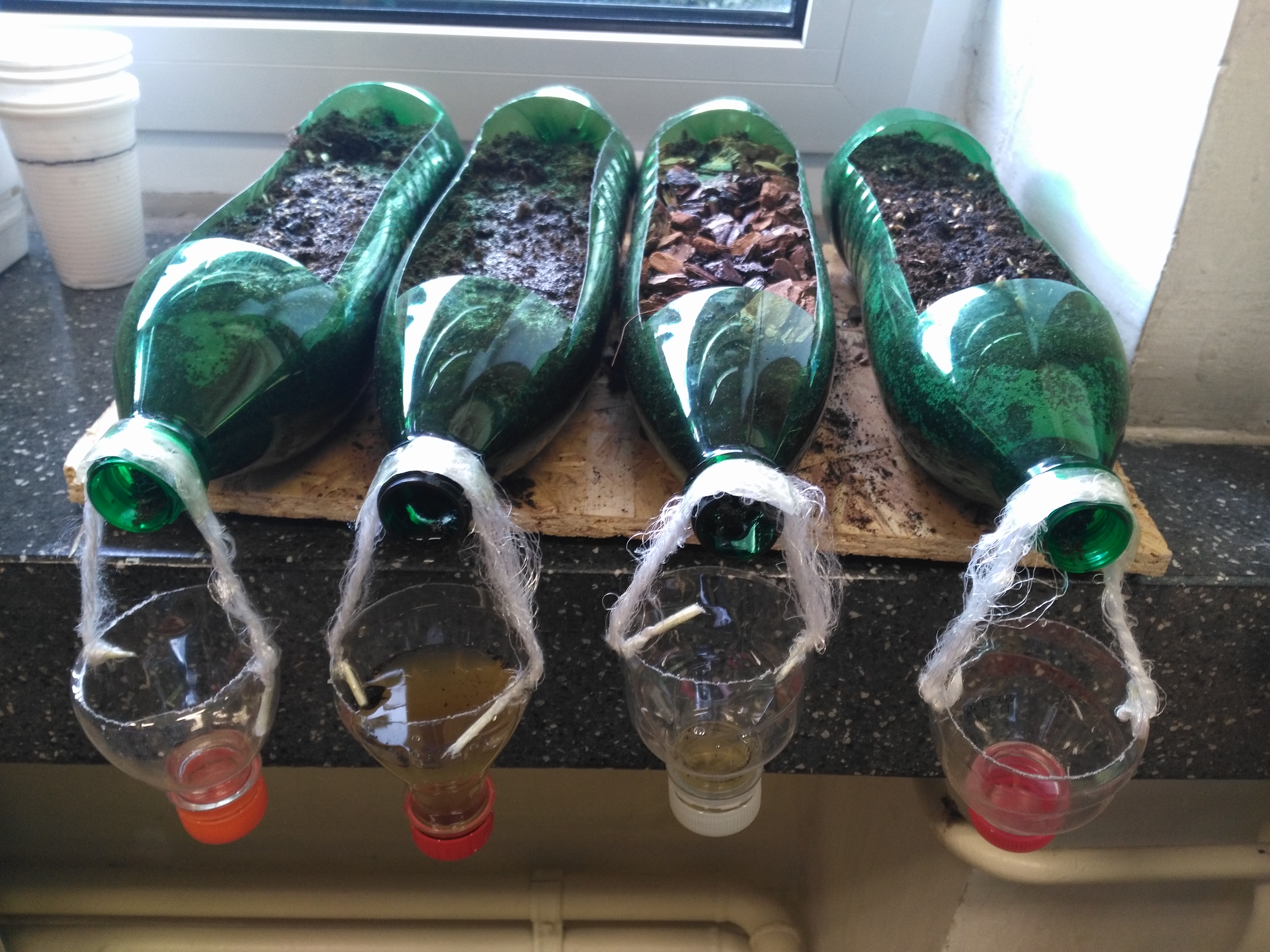 POKUS SMO POČELI PROVODITI 14. OŽUJKA 2018. GOD.
PRVIH NEKOLIKO DANA NISMO VIDJELI PROMJENE NA 
     BILJKAMA,ALI VODA U SVIM POSUDICAMA JE BILA ZAMUĆENA 
     I BRZO JE PROLAZILA (slika 1)
PŠENICA JE PROKLIJALA DVA DANA POSLIJE 16. OŽUJKA 
ZATIM JE IZRASLA TRAVA 21. OŽUJKA (slika 2)
NA MALČU I ZEMLJI NISMO VIDJELI PROMJENE,KOD NJIH JE 
     VODA UVIJEK BILA ZAMUĆENA
Slika 2
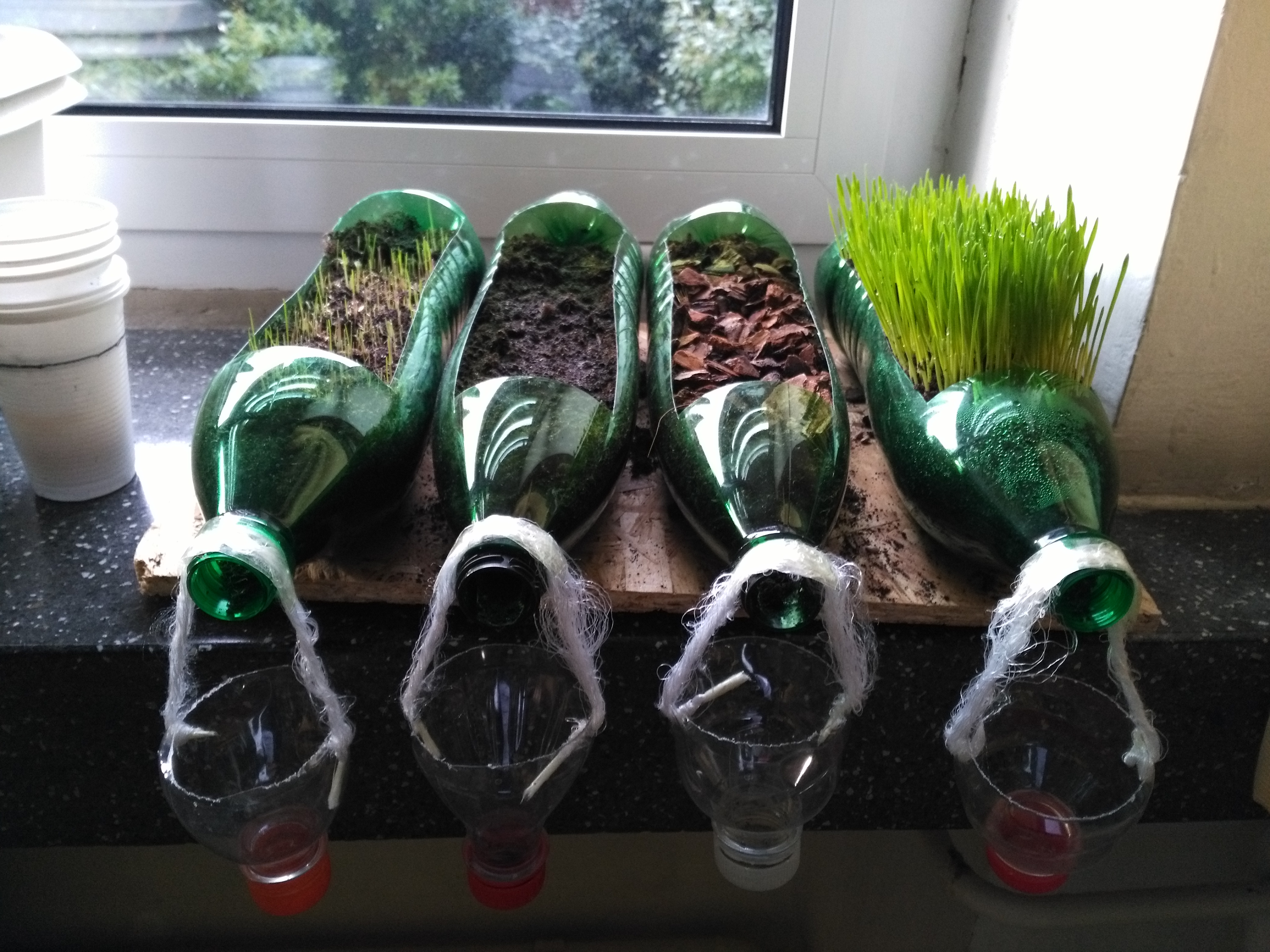 21. OŽUJAK :
TRAVA IZRASLA 3 CM DO 7 CM,VODA LAGANO ZAMUĆENA (SLIKA 3)
ZEMLJA POPUŠTA VODU I ZEMLJU
MALČ POLAKO POPUŠTA ZAMUĆENU VODU (SLIKA 4)
PŠENICA IZRASLA 11 CM,POPUŠTA MALO VODE SA ZEMLJOM
Slika 4
Slika 3
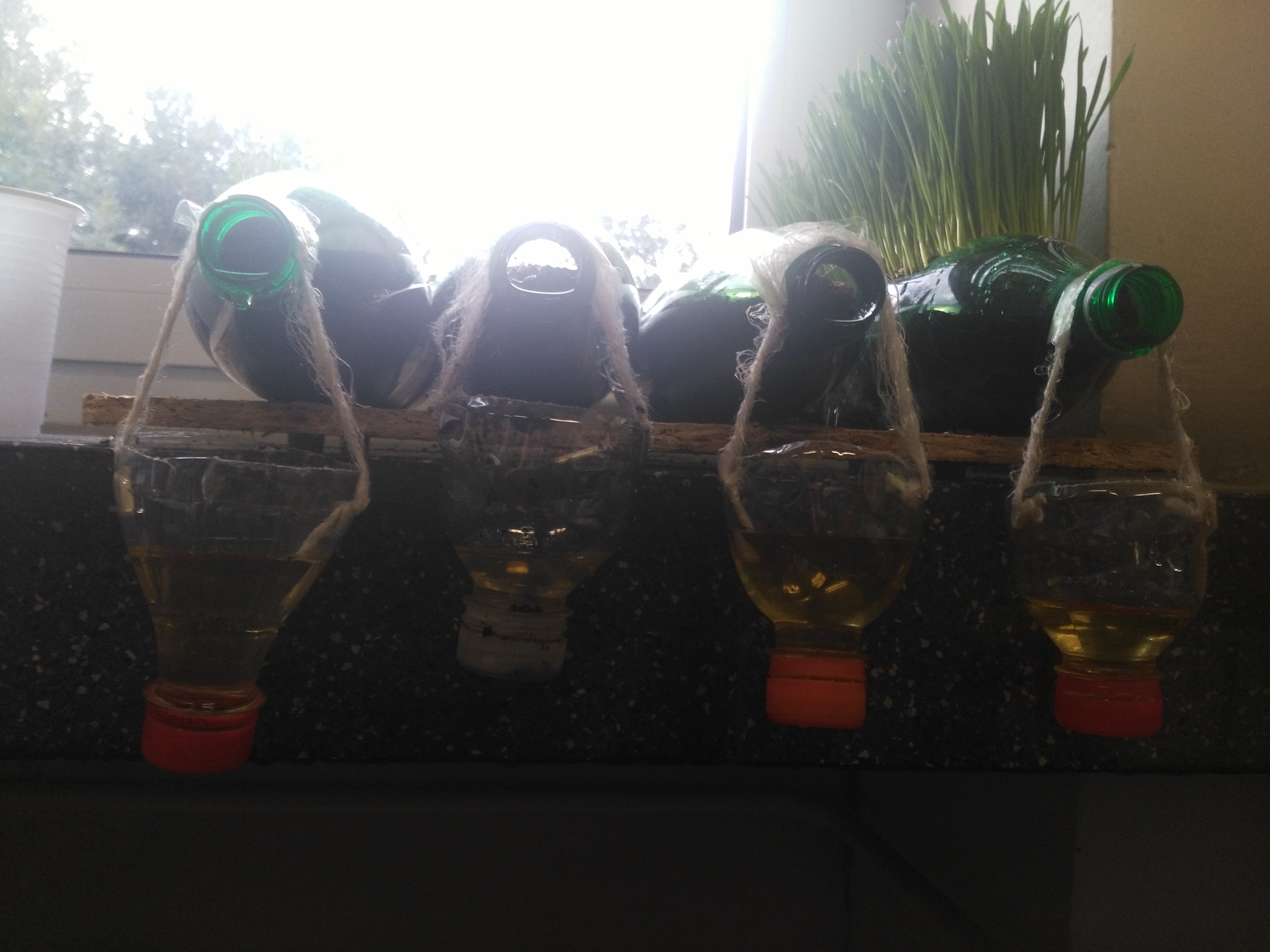 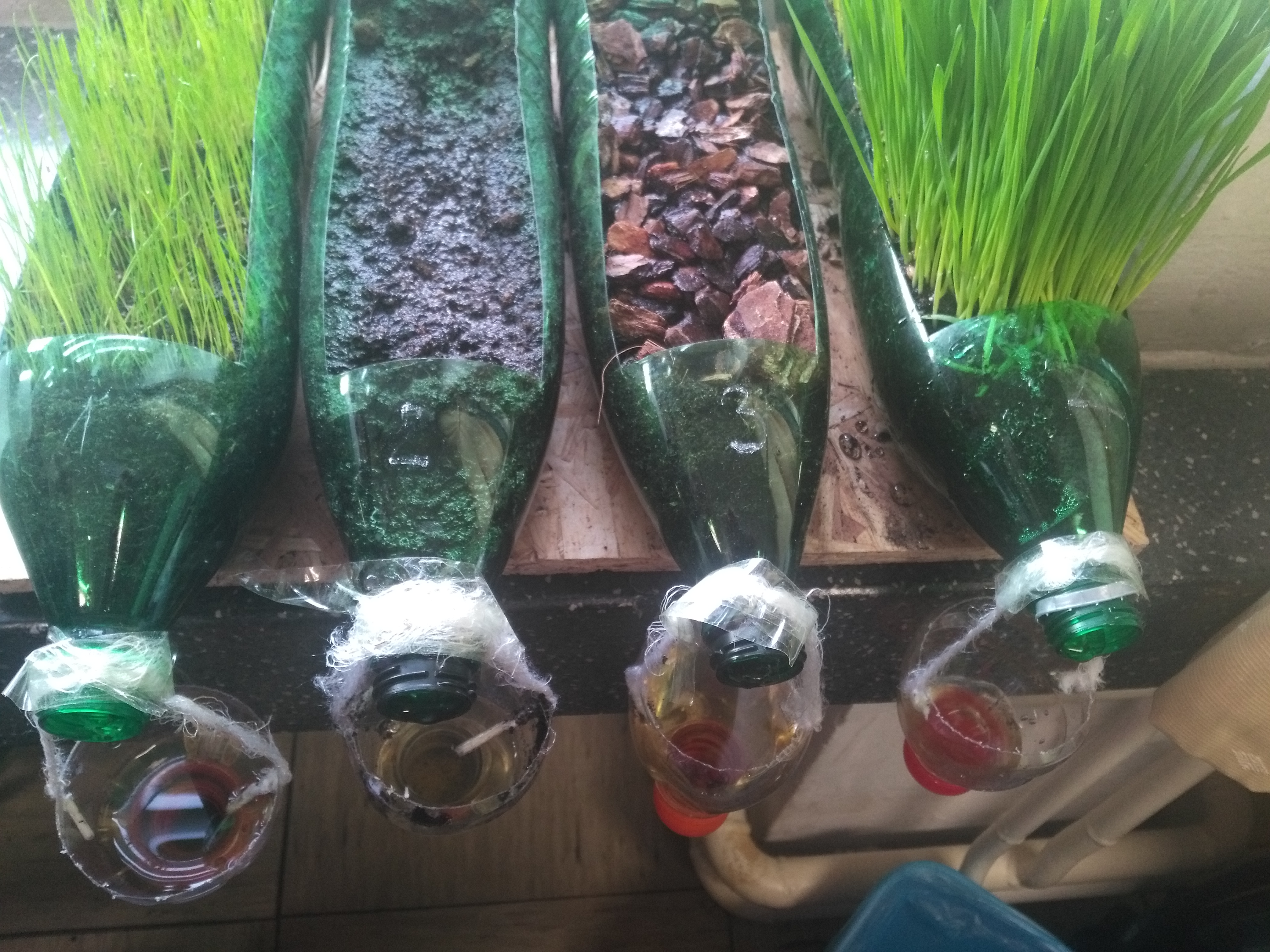 28.OŽUJAK:
TRAVA JE VISOKA OD 5 CM DO 10 CM. ČAŠICA S VODOM JE ZAMUĆENA, A VODA SPORO TEKLA
ZEMLJINA ČAŠICA S VODOM JE ZAMUĆENA I VODA JE SPORO TEKLA
MALČEVA ČAŠICA S VODOM JE ZAMUĆENA, A VODA BRZO TEKLA 
PŠENICA JE NARASLA OD 7 CM DO 15 CM, A GOTOVO ČISTA VODA BRZO JE PROTEKLA
Slika 5
Slika 6
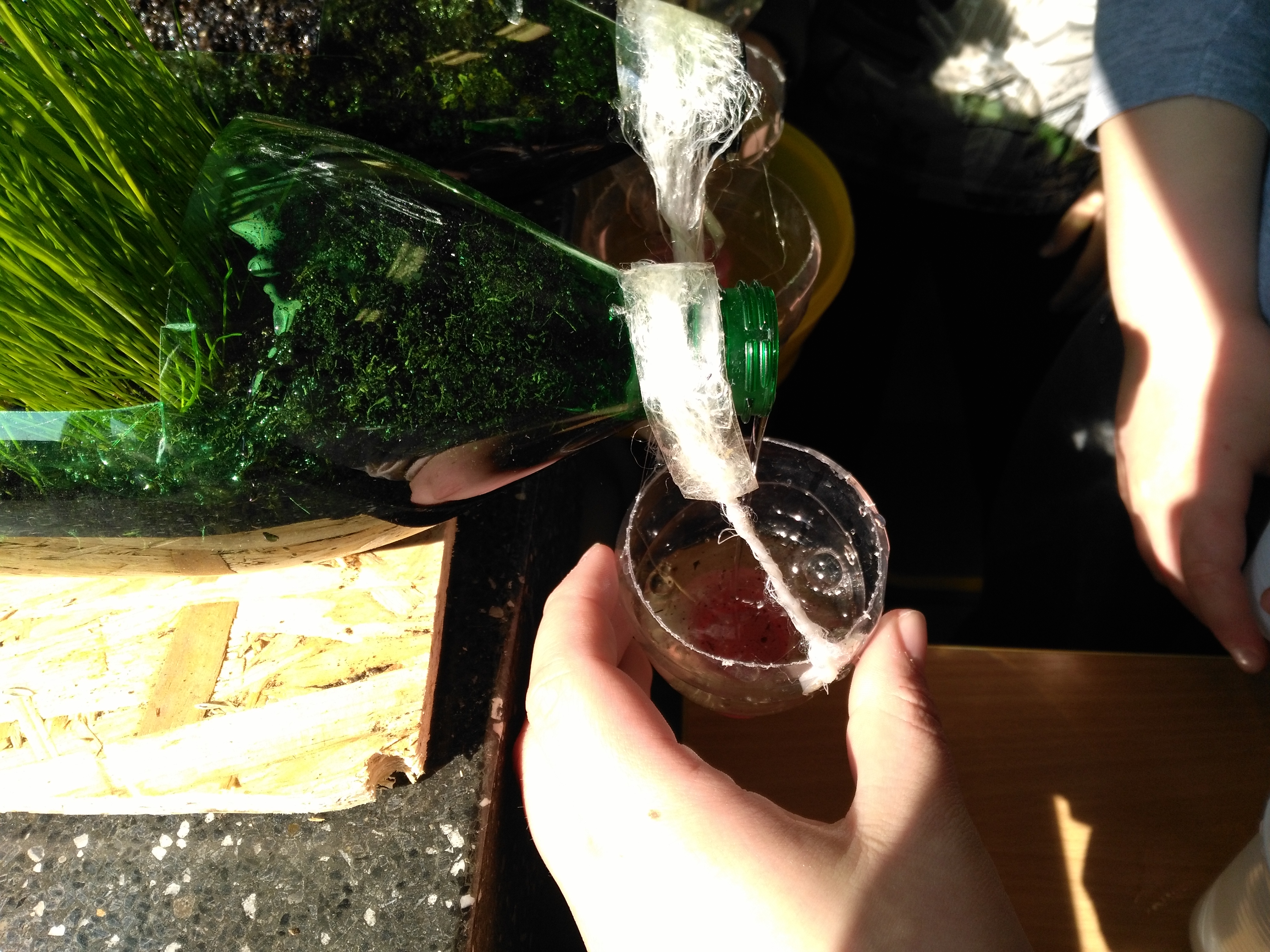 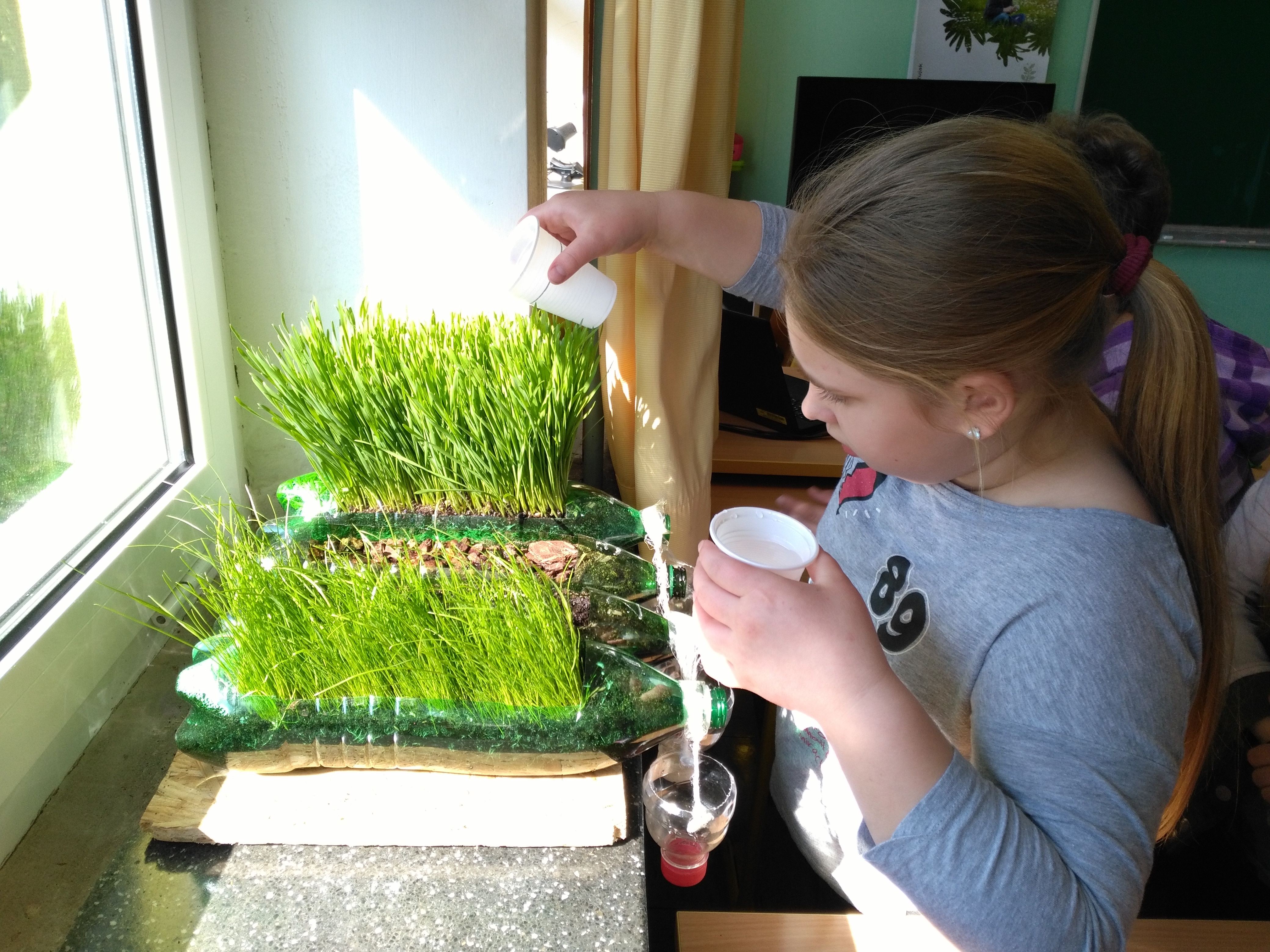 OD 27. OŽUJKA DO 9. TRAVNJA NAŠ POKUS JE BIO  PRIKLJUČEN NA MICRO BIT KOJI JE SAMOSTALNO ZALIJEVAO BILJKU (SLIKE 7 I 8)








DIJELOVI MICRO BITA
	1. pumpicu za vodu s pripadajućom cijevi 
	2. dva metalna čavla u funkciji senzora za vlagu 
	3. dvije plastike koje održavaju razmak čavala 
	4. nekoliko vodiča u bojama 
	5. metalne štipaljke.
Slika 7
Slika 8
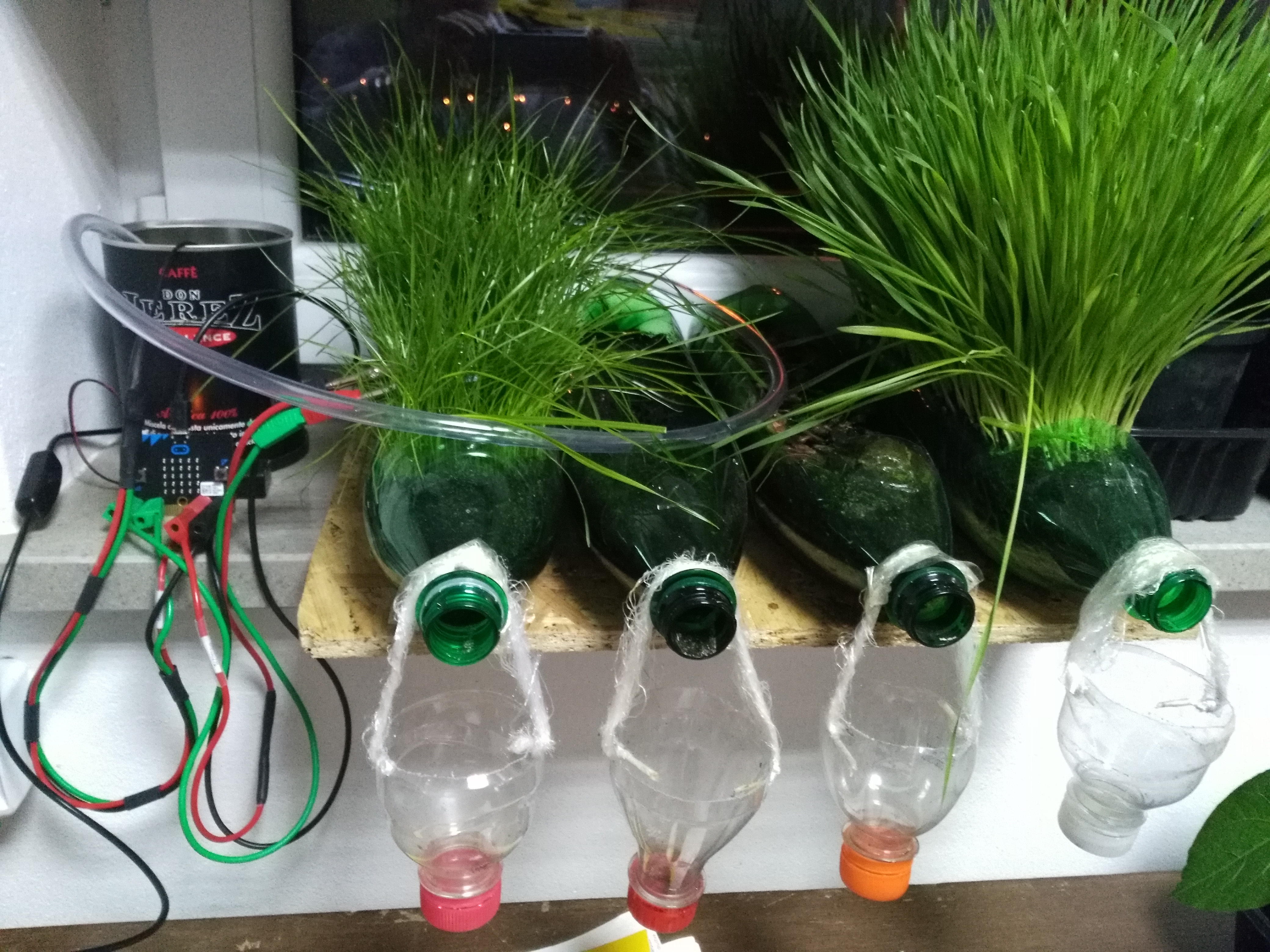 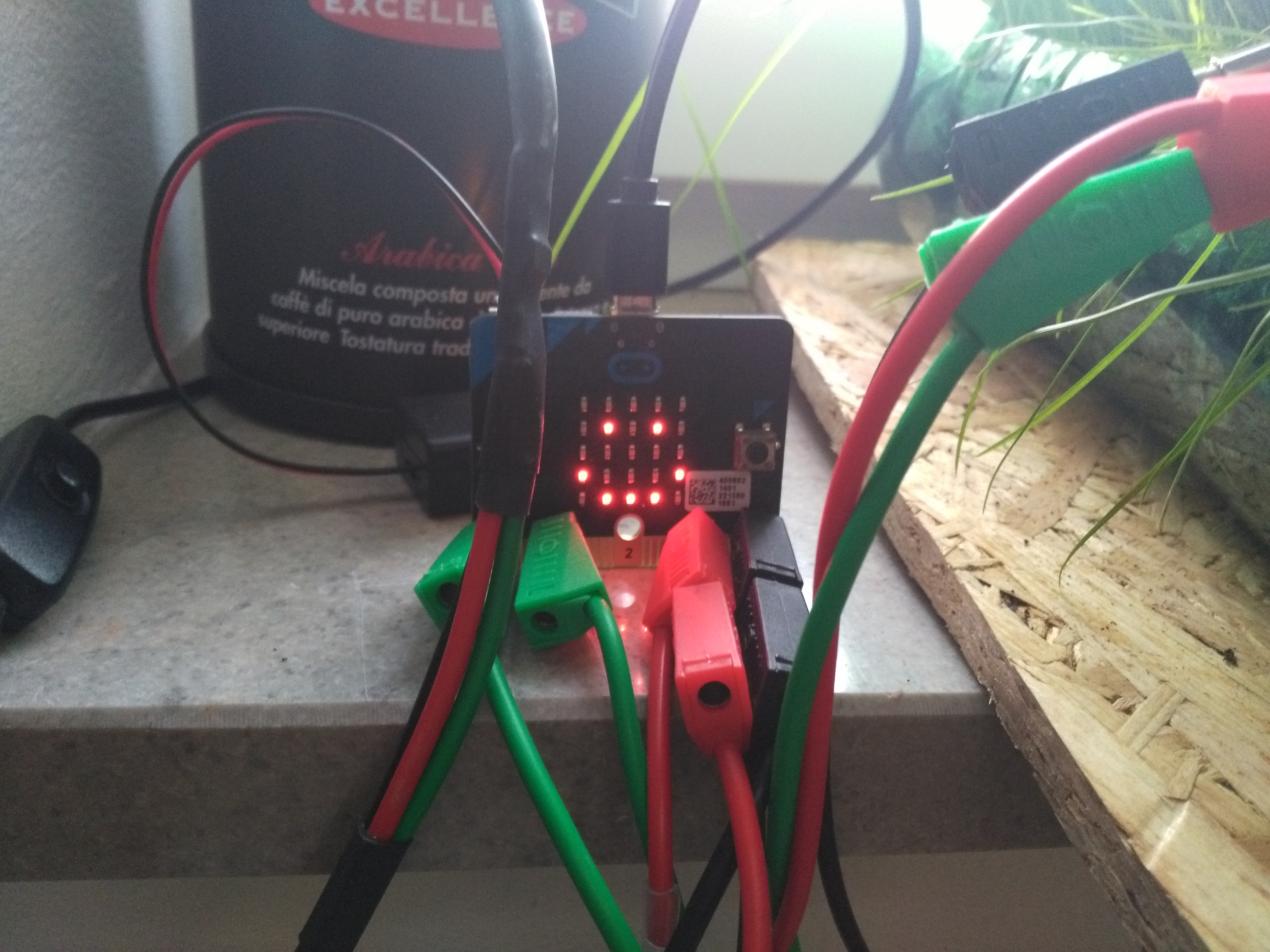 MICRO BIT JE OČITAVAO VLAŽNOST ZEMLJE I SAMOSTALNO ZALIJEVAO TRAVU (SLIKA 9)
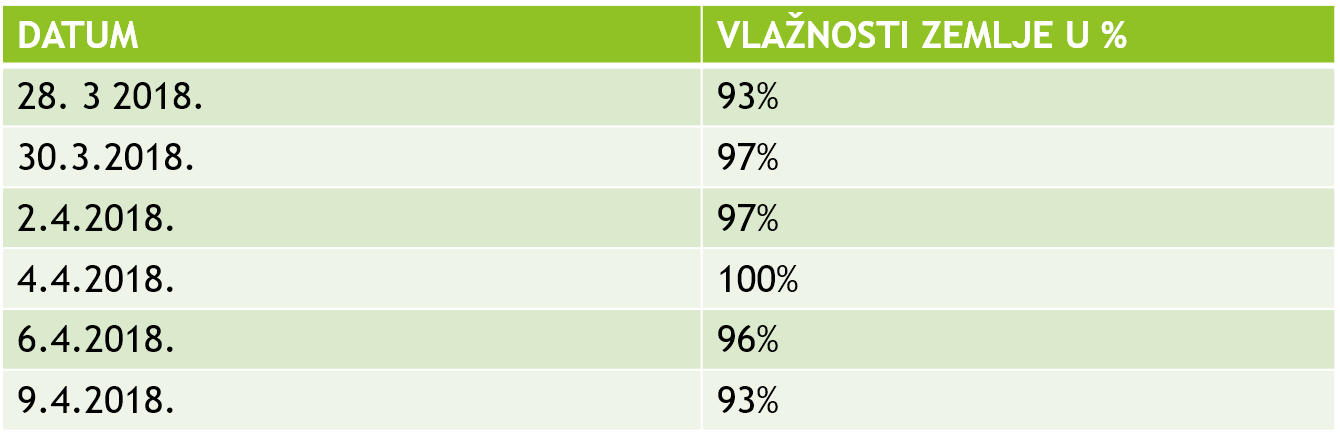 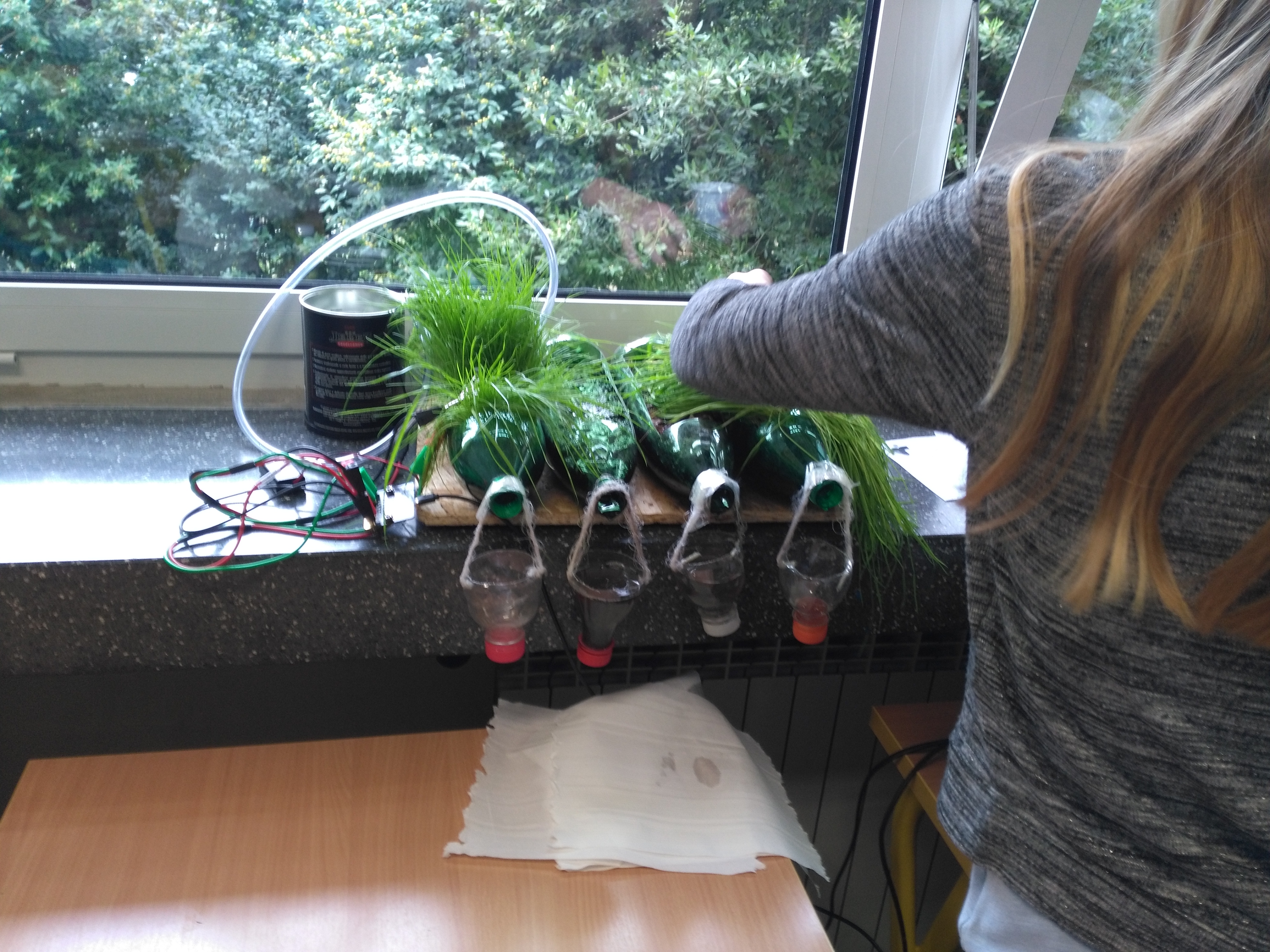 Slika 9
9. TRAVANJ
TRAVA JE NARASLA I VEĆ BISMO JE MOGLI KOSITI,  VODA PRILIKOM ZALIJEVANJA JE POTPUNO  ČIŠTA (SLIKA 10)
VODA U ČAŠICI IZ BOCE SA ZEMLJOM JE BRZO PROTEKLA I ZAMUĆENA JE
 VODA U ČAŠICI IZ BOCE SA MALČEM JE ZAMUĆENA I  BRZO JE PROTEKLA  
      (SLIKA 11)
PŠENICA JE POČELA VENUTI, ALI  VODA  U ČAŠICI JE POTPUNO ČISTA
U BOCAMA SA PŠENICOM I TRAVOM VIDLJIV JE RAZGRANATI KORIJEN
U BOCI SAM ZEMLJOM VIDLJIV JE MANJAK ZEMLJE
Slika 11
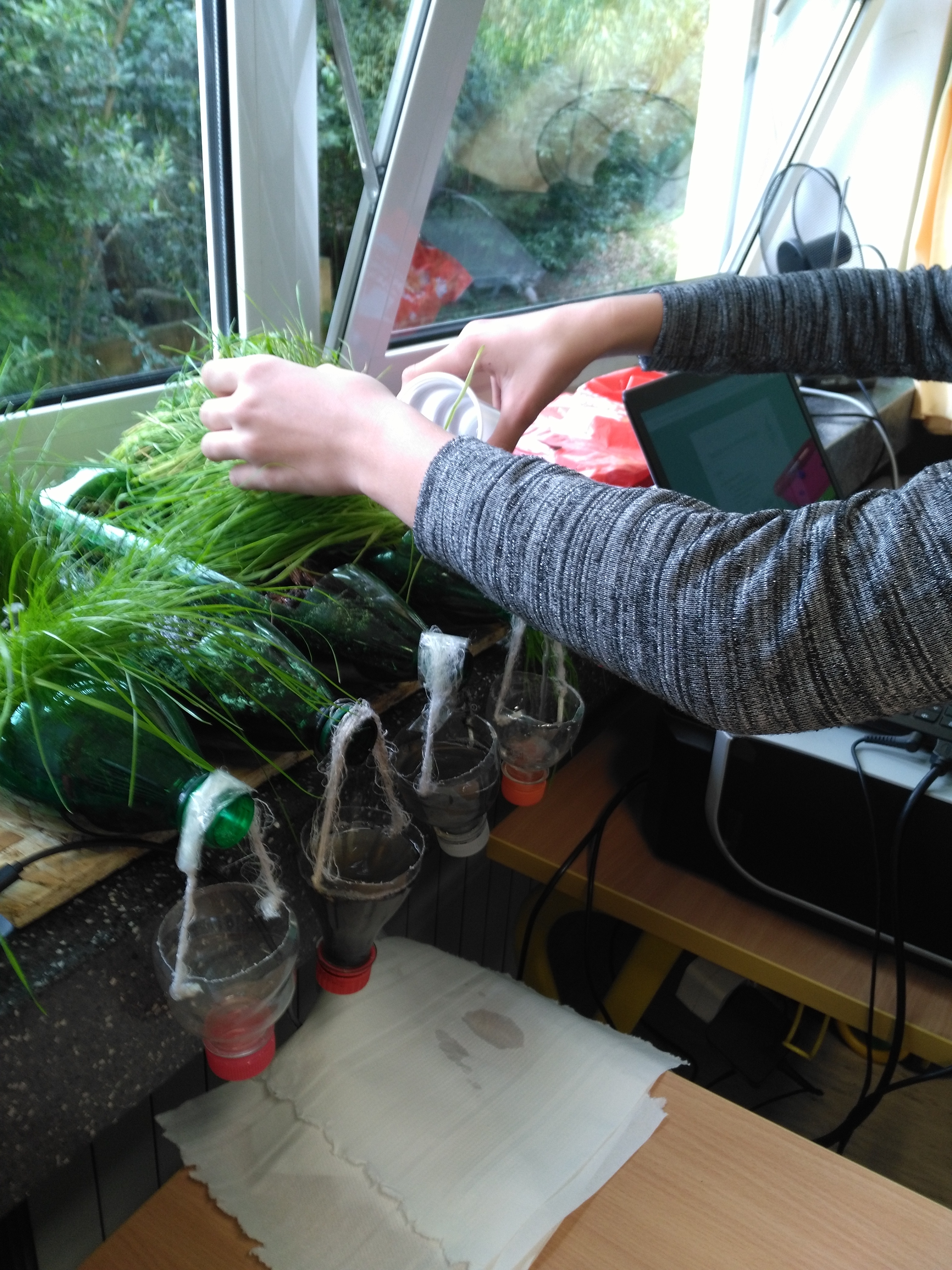 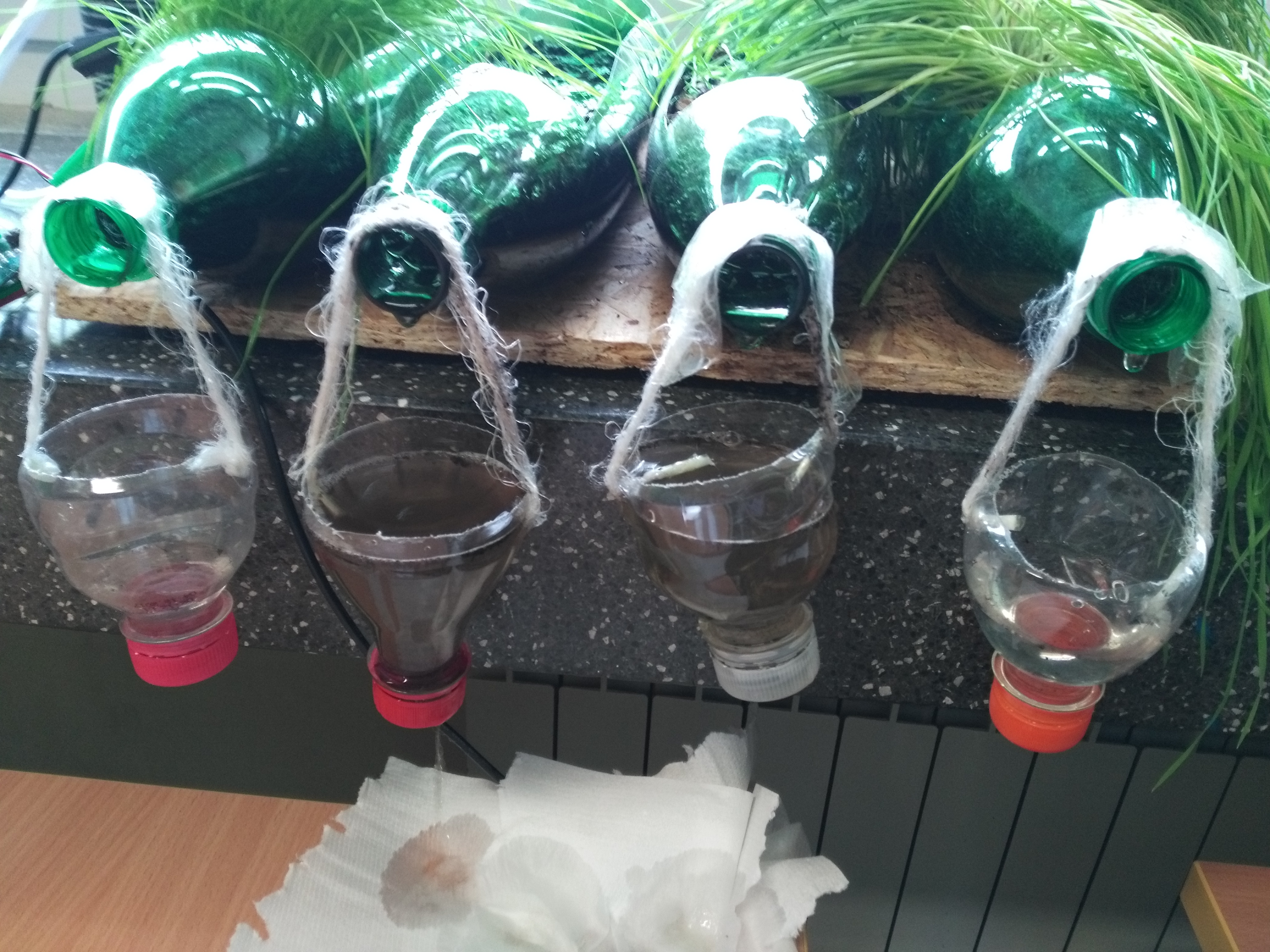 Slika 10
ZAKLJUČAK
ZAKLJUČUJEMO DA BILJKE UTJEČU NA ČISTOĆU PODZEMNIH VODA - KADA SE BILJCI KORIJEN RAZGRANA ON DRŽI BILJKU, ALI I ZADRŽAVA ZEMLJU I NEČISTOĆE. VODA SAMO PROĐE KROZ ZEMLJU, NAVLAŽI JU I IZAĐE GOTOVO PITKA.  TO SMO DOKAZALI SA BOCAMA U KOJE SMO POSADILI TRAVU I PŠENICU TE SU NA KRAJU ČAŠICE SKUPLJALE ČISTU VODU
U BOCAMA SA  MALČEM  I ZEMLJOM POKUS JE DOKAZAO DA  AKO NEMA BILJAKA VODA ĆE BITI PRLJAVA ZATO ŠTO NEMA KORIJENA KOJI JE POTREBAN DA DRŽI ZEMLJU, PA SU  NJIHOVE ČAŠICE S VODOM SU BILE ZAMUĆENE I PREPUNE ZEMLJE. TAKOĐER JE VIDLJIVO I ISPIRANJE ZEMLJE ŠTO UPUĆUJE NA EROZIJU (ISPIRANJE) TLA.
U BOCU U KOJU SMO ZASADILI TRAVU ISPROBALI SMO  UREĐAJ KOJI SAM ODREĐUJE TREBA LI JU ZALITI I POKAZUJE KOLIKO JE ZEMLJA VLAŽNA. ZOVE SE MICRO BIT. POSLUŽIO NAM JE ZA ZALIJEVANJE BILJAKA U VRIJEME PROLJETNIH PRAZNIKA.
PROJEKT IZRADILI:
25 UČENIKA 4. d RAZREDA OŠ „RIKARD KATALINIĆJERETOV” OPATIJA
MENTORICA: učiteljica Bojana Lanča